Final Term Project
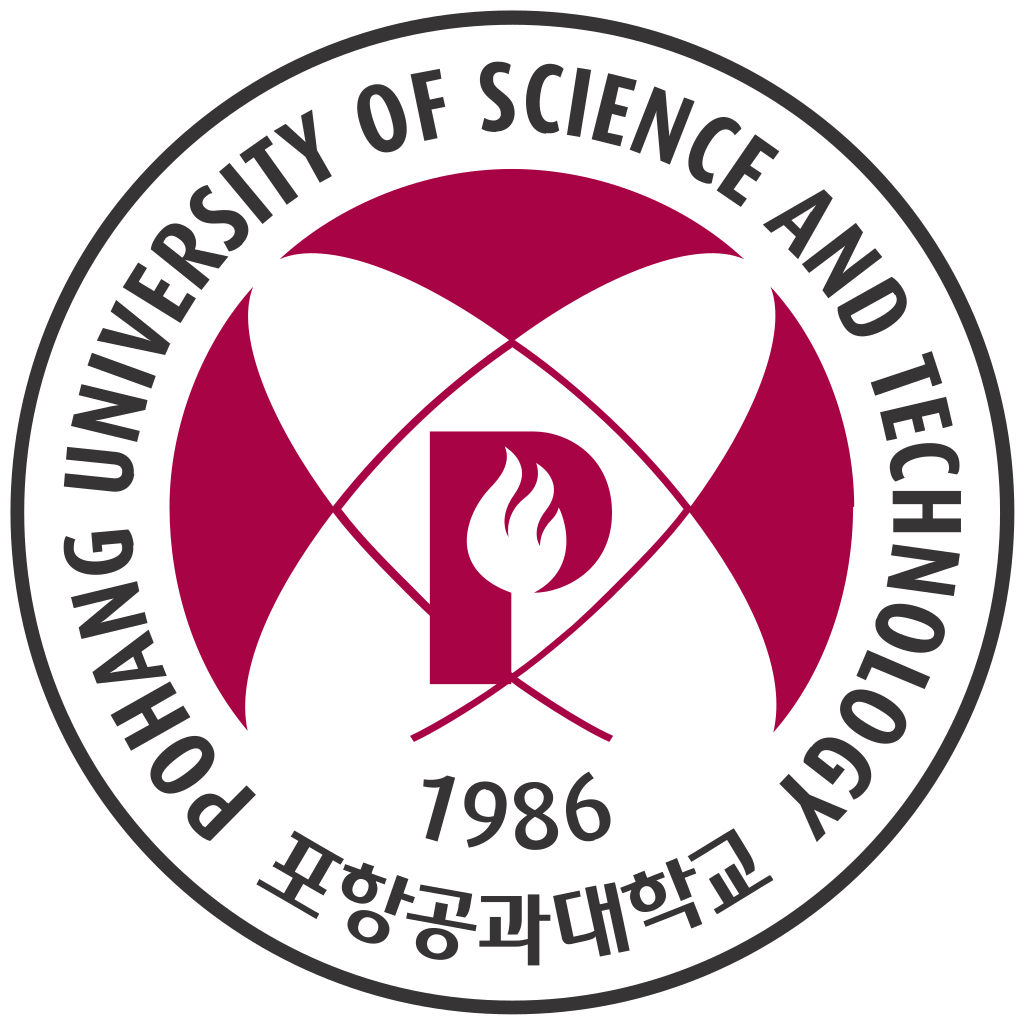 Doyoon Kim

Department of Materials Science and Engineering
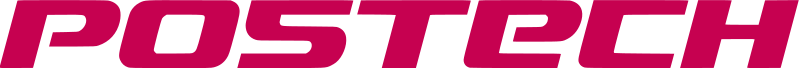 01
Background
Problem
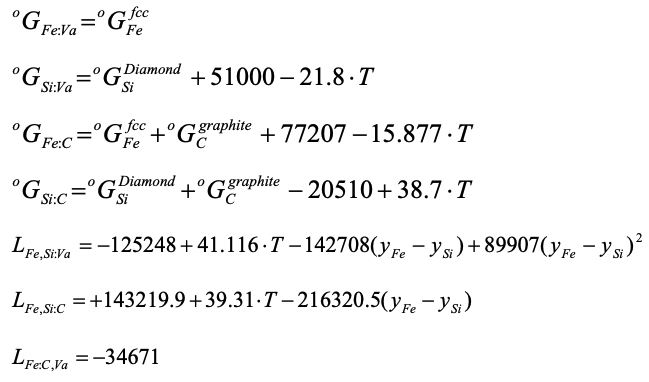 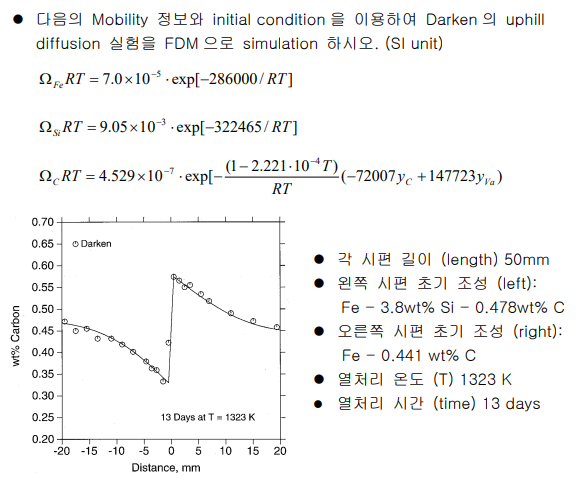 01
Background
Question 1
Solution
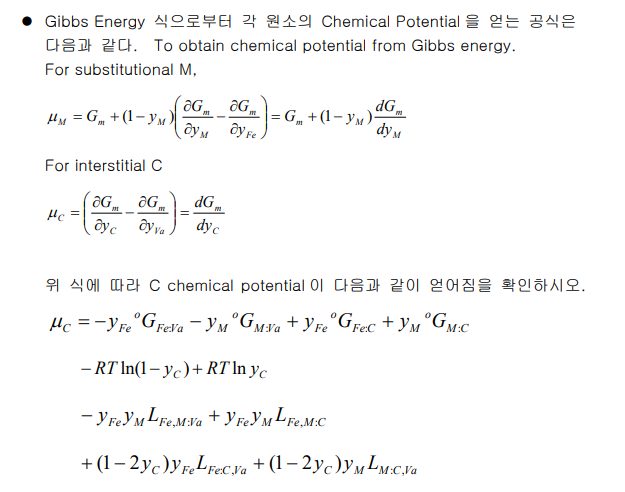 01
Background
Question 2
Solution
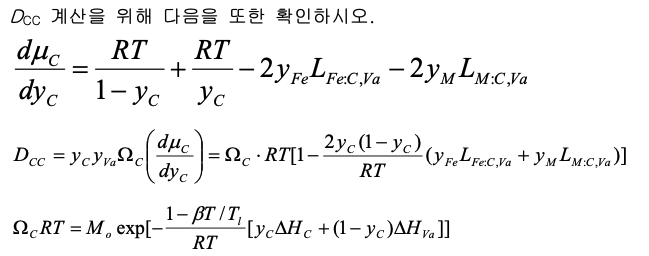 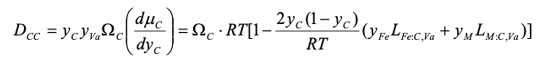 02
Main Equations
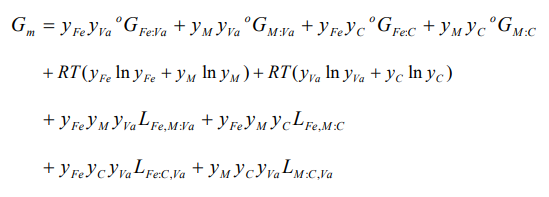 편 미분하여 대입
02
Main Equations
Modifying Fick’s Law
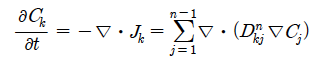 Solve by FDM
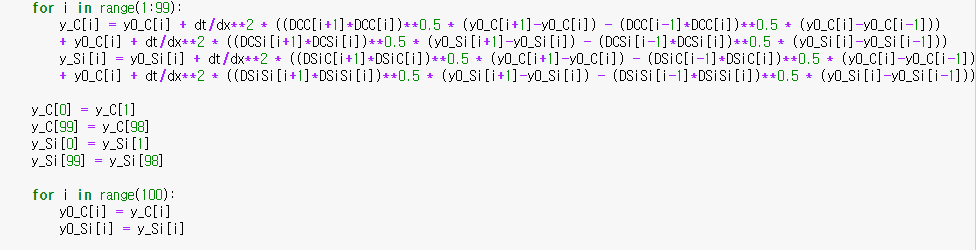 03
Result
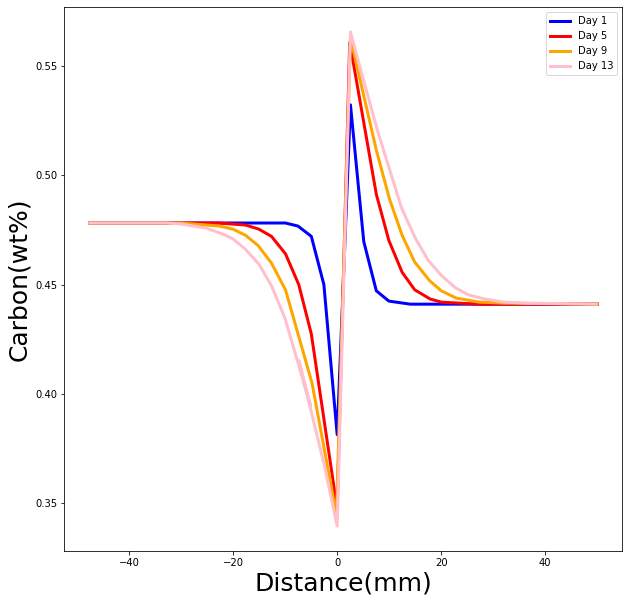 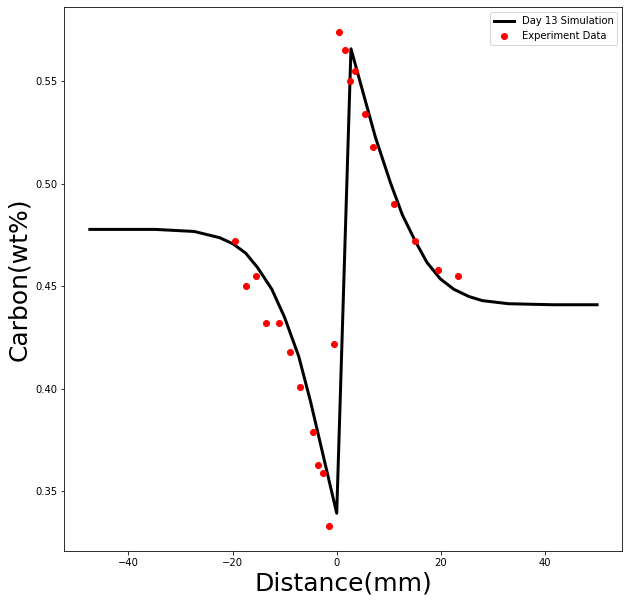 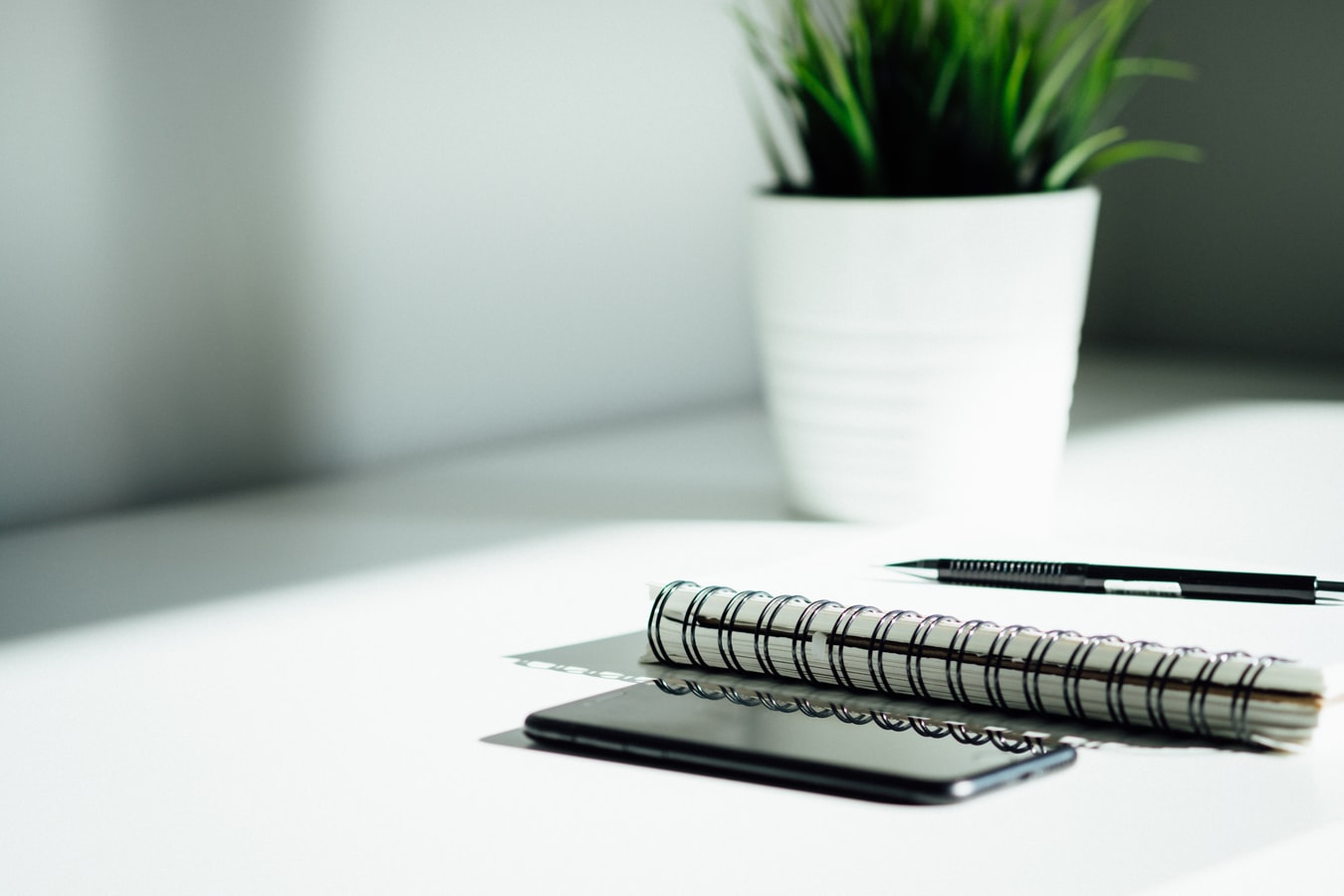 Thank you for listening